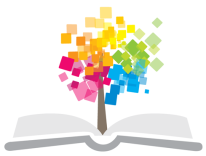 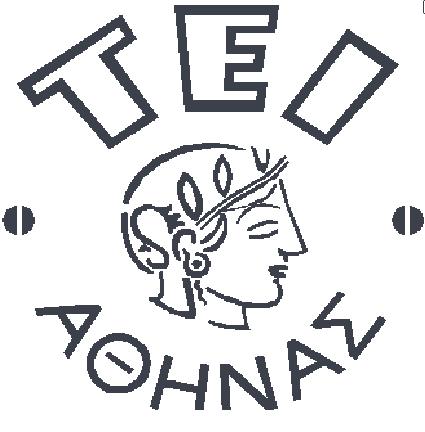 Ανοικτά Ακαδημαϊκά Μαθήματα στο ΤΕΙ Αθήνας
Κοσμητολογία ΙΙ (Ε)
Ενότητα 7: Παρασκευή κρέμας χεριών
Δρ. Φωτεινή Μέλλου, Μsc,
Εργαστηριακός Συνεργάτης
Τμήμα Αισθητικής και Κοσμητολογίας
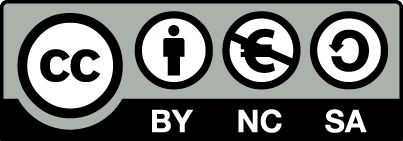 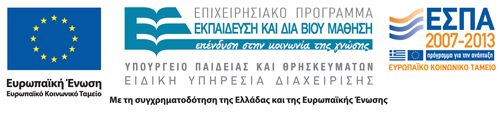 Παρασκευή κρέμας χεριών
Δράση: Ενυδάτωση του δέρματος  
Υγραντικές ουσίες (γλυκερίνη, σορβιτόλη, προπυλενογλυκόλη).
Μαλακτικές ουσίες (παράγωγα λανολίνης, φυτικά έλαια).
Επουλωτικές, βακτηριοστατικές ουσίες.
O/W  Γαλακτώματα, σπάνια W/O.
1
Γαλακτωματοποιητές
AMERCHOL L-101 (paraffinum liquidum και lanolin alcohol)* σταθεροποιητής σε O/W γαλακτώματα, μαλακτικές ιδιότητες, βελούδινη, ελάχιστα λιπαρή αίσθηση, όχι ερεθισμούς.
SABOWAX FL65 (glyceryl  stearate και PEG -100 stearate) O/W  μη ιονικός γαλακτωματοποιητής.
VEEGUM K (magnesium aluminum silicate)  σταθεροποιητής O/W  γαλακτωμάτων.
*  Ονομασία INCI
2
Συντηρητικά
Benzalkonium chloride αντισηπτικό, δράση εναντίον θετικών κατά Gram βακτηρίων
PROPYL PARABEN, METHYL PARABEN αντιμικροβιακά.
3
Ουσίες για προϊόντα χεριών 1/2
DOW CORNING 200/100 mm2s-1 (dimethicone) λεπτό, υδρόφοβο, μη λιπαρό υμένιο, ↓ λευκότητας.
DOW CORNING 245 (cyclomethicone) βελτιώνει την ικανότητα απλώματος, απαλή, μη λιπαρή αίσθηση.
ACETULAN (Cetyl acetate και acetylated lanolin alcohol)  βελτιώνει την ικανότητα απλώματος, ↓ αίσθηση λιπαρότητας, μη κολλώδες, μη  λιπαρό υμένιο.
Stearic acid λεπτό ματ μη κολλώδες, μη λιπαρό υμένιο.
Jojoba oil ενυδατικό, μαλακτικό, λιπαντικό,  για έλεγχο σμηγματόρροιας.
4
Ουσίες για προϊόντα χεριών 2/2
Octyldodecanol μαλακτικό, λιπαντικό, βελτιώνει την ικανότητα απλώματος, πορώδες υμένιο (αναπνοή και εφίδρωση του δέρματος).
Glycerin υγραντική (υγροσκοπική).
Allantoin επουλωτικό, αντιφλογιστικό.
Bisabolol αντιφλεγμονώδες, αντιερεθιστικό.
5
Παρασκευή της λιπαρής φάσης
Ζύγιση σε γουδί των συστατικών.
Τοποθέτηση στο ατμόλουτρο, 70οC, ανάδευση.
Πριν την ανάμιξη:  Εξαγωγή από ατμόλουτρο, απευθείας ζύγιση του:
Bisabolol, επανατοποθέτηση στο ατμόλουτρο, ανάδευση.
Θερμοκρασία 70οC ±2.
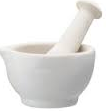 6
Παρασκευή της υδατικής φάσης
Προσθήκη: VEEGUM K, σταδιακά και ανάδευση (ηλεκτρικός αναδευτήρας).
Θέρμανση στην πλάκα θέρμανσης.
Προσθήκη  (με τη σειρά που αναφέρονται):
Methyl paraben,
Allantoin,
Glycerin.
Ανάδευση μέχρι πλήρους διάλυσης, θερμοκρασία 72οC ±2.
7
Ανάμιξη των φάσεων
Μεταφορά της υδατικής φάσης στη λιπαρή (σιγά σιγά και με συνεχή ανάδευση).
Ανάδευση  5- 10΄, 67 οC ± 2.
Εξαγωγή γουδιoύ από ατμόλουτρο.
Ψύξη στο περιβάλλον, 42οC, ανάδευση (ήπια).
Προσθήκη:
DOW CORNING 245,
PERFUME.
Ισχυρή ανάδευση 2-3΄ 
Προσθήκη:
Benzalkonium chloride.
Γουδί σε ψυχρό υδατόλουτρο.
8
Παρατηρήσεις
Υπολογισμός απώλειας ύδατος
Προσθήκη στο τέλος της παρασκευαστικής διαδικασίας.
Σταδιακά και συνεχή ανάδευση.
Μέτρηση pΗ
Υδατικό διάλυμα 10 % Β/Β.
9
Τέλος Ενότητας
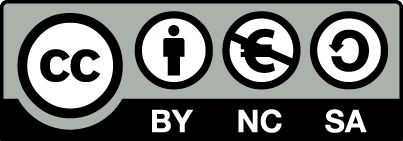 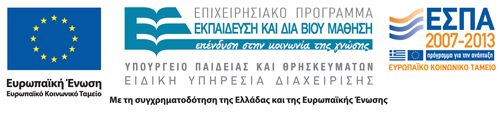 Σημειώματα
Σημείωμα Αναφοράς
Copyright Τεχνολογικό Εκπαιδευτικό Ίδρυμα Αθήνας, Φωτεινή Μέλλου 2014. Φωτεινή Μέλλου. «Κοσμητολογία ΙΙ (Ε). Ενότητα 7: Παρασκευή κρέμας χεριών». Έκδοση: 1.0. Αθήνα 2014. Διαθέσιμο από τη δικτυακή διεύθυνση: ocp.teiath.gr.
Σημείωμα Αδειοδότησης
Το παρόν υλικό διατίθεται με τους όρους της άδειας χρήσης Creative Commons Αναφορά, Μη Εμπορική Χρήση Παρόμοια Διανομή 4.0 [1] ή μεταγενέστερη, Διεθνής Έκδοση.   Εξαιρούνται τα αυτοτελή έργα τρίτων π.χ. φωτογραφίες, διαγράμματα κ.λ.π., τα οποία εμπεριέχονται σε αυτό. Οι όροι χρήσης των έργων τρίτων επεξηγούνται στη διαφάνεια  «Επεξήγηση όρων χρήσης έργων τρίτων». 
Τα έργα για τα οποία έχει ζητηθεί και δοθεί άδεια  αναφέρονται στο «Σημείωμα  Χρήσης Έργων Τρίτων».
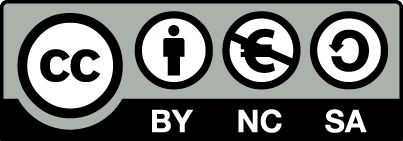 [1] http://creativecommons.org/licenses/by-nc-sa/4.0/ 
Ως Μη Εμπορική ορίζεται η χρήση:
που δεν περιλαμβάνει άμεσο ή έμμεσο οικονομικό όφελος από την χρήση του έργου, για το διανομέα του έργου και αδειοδόχο
που δεν περιλαμβάνει οικονομική συναλλαγή ως προϋπόθεση για τη χρήση ή πρόσβαση στο έργο
που δεν προσπορίζει στο διανομέα του έργου και αδειοδόχο έμμεσο οικονομικό όφελος (π.χ. διαφημίσεις) από την προβολή του έργου σε διαδικτυακό τόπο
Ο δικαιούχος μπορεί να παρέχει στον αδειοδόχο ξεχωριστή άδεια να χρησιμοποιεί το έργο για εμπορική χρήση, εφόσον αυτό του ζητηθεί.
Επεξήγηση όρων χρήσης έργων τρίτων
Δεν επιτρέπεται η επαναχρησιμοποίηση του έργου, παρά μόνο εάν ζητηθεί εκ νέου άδεια από το δημιουργό.
©
διαθέσιμο με άδεια CC-BY
Επιτρέπεται η επαναχρησιμοποίηση του έργου και η δημιουργία παραγώγων αυτού με απλή αναφορά του δημιουργού.
διαθέσιμο με άδεια CC-BY-SA
Επιτρέπεται η επαναχρησιμοποίηση του έργου με αναφορά του δημιουργού, και διάθεση του έργου ή του παράγωγου αυτού με την ίδια άδεια.
διαθέσιμο με άδεια CC-BY-ND
Επιτρέπεται η επαναχρησιμοποίηση του έργου με αναφορά του δημιουργού. 
Δεν επιτρέπεται η δημιουργία παραγώγων του έργου.
διαθέσιμο με άδεια CC-BY-NC
Επιτρέπεται η επαναχρησιμοποίηση του έργου με αναφορά του δημιουργού. 
Δεν επιτρέπεται η εμπορική χρήση του έργου.
Επιτρέπεται η επαναχρησιμοποίηση του έργου με αναφορά του δημιουργού.
και διάθεση του έργου ή του παράγωγου αυτού με την ίδια άδεια
Δεν επιτρέπεται η εμπορική χρήση του έργου.
διαθέσιμο με άδεια CC-BY-NC-SA
διαθέσιμο με άδεια CC-BY-NC-ND
Επιτρέπεται η επαναχρησιμοποίηση του έργου με αναφορά του δημιουργού.
Δεν επιτρέπεται η εμπορική χρήση του έργου και η δημιουργία παραγώγων του.
διαθέσιμο με άδεια 
CC0 Public Domain
Επιτρέπεται η επαναχρησιμοποίηση του έργου, η δημιουργία παραγώγων αυτού και η εμπορική του χρήση, χωρίς αναφορά του δημιουργού.
Επιτρέπεται η επαναχρησιμοποίηση του έργου, η δημιουργία παραγώγων αυτού και η εμπορική του χρήση, χωρίς αναφορά του δημιουργού.
διαθέσιμο ως κοινό κτήμα
χωρίς σήμανση
Συνήθως δεν επιτρέπεται η επαναχρησιμοποίηση του έργου.
14
Διατήρηση Σημειωμάτων
Οποιαδήποτε αναπαραγωγή ή διασκευή του υλικού θα πρέπει να συμπεριλαμβάνει:
το Σημείωμα Αναφοράς
το Σημείωμα Αδειοδότησης
τη δήλωση Διατήρησης Σημειωμάτων
το Σημείωμα Χρήσης Έργων Τρίτων (εφόσον υπάρχει)
μαζί με τους συνοδευόμενους υπερσυνδέσμους.
Χρηματοδότηση
Το παρόν εκπαιδευτικό υλικό έχει αναπτυχθεί στo πλαίσιo του εκπαιδευτικού έργου του διδάσκοντα.
Το έργο «Ανοικτά Ακαδημαϊκά Μαθήματα στο ΤΕΙ Αθηνών» έχει χρηματοδοτήσει μόνο την αναδιαμόρφωση του εκπαιδευτικού υλικού. 
Το έργο υλοποιείται στο πλαίσιο του Επιχειρησιακού Προγράμματος «Εκπαίδευση και Δια Βίου Μάθηση» και συγχρηματοδοτείται από την Ευρωπαϊκή Ένωση (Ευρωπαϊκό Κοινωνικό Ταμείο) και από εθνικούς πόρους.
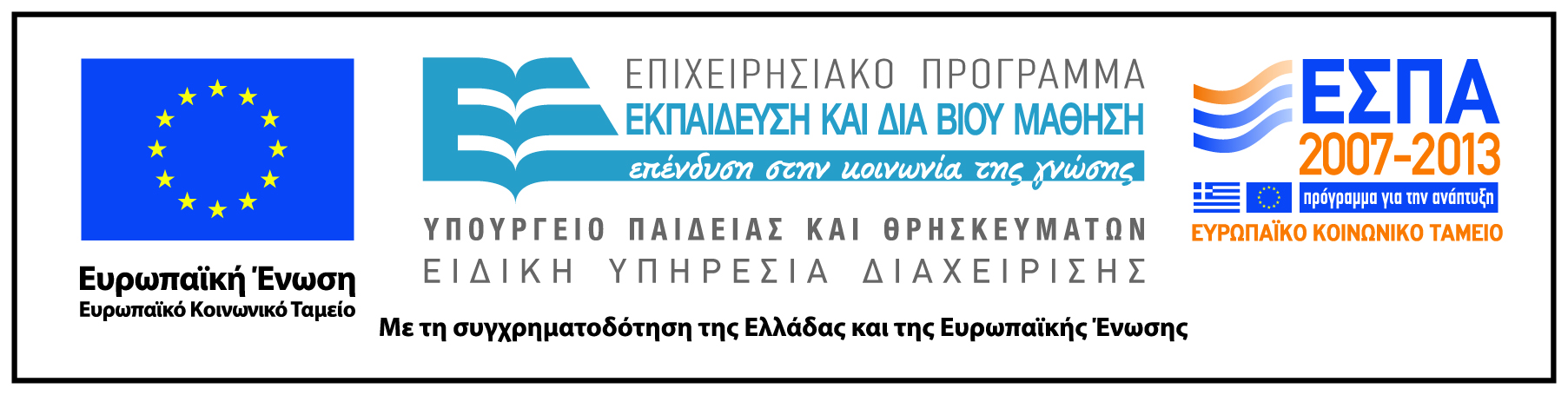